A 2014-2020 közötti időszak forráslehetőségei
Kamarás Csilla
NFÜ KozOP IH
Kohéziós Alap
A Tanács 1084/2006/EK rendelete
( 2006. július 11.)
a Kohéziós Alap létrehozásáról és az 1164/94/EK rendelet hatályon kívül helyezéséről

(a 2007-2013 tervezési időszakra érvényes előírás)
Kohéziós Alap
2. cikk
A támogatások köre
(1) Az Alap a következő területeken végzett tevékenységekhez nyújt támogatást, megfelelő egyensúlyt biztosítva, és valamennyi támogatásban részesülő tagállam egyéni beruházási és infrastrukturális szükségleteivel összhangban:
a) transzeurópai közlekedési hálózatok, különösen az 1692/96/EK határozatban meghatározott közös érdekű kiemelt projektek;
b) környezetvédelem a környezetvédelmi politikai és cselekvési program alapján meghatározott közösségi környezetvédelmi politikai prioritások körében. Ebben az összefüggésben az Alap beavatkozhat olyan, a fenntartható fejlődéssel kapcsolatos területeken is, amelyek egyértelmű környezeti előnyökkel járnak, nevezetesen az energiahatékonyság és a megújuló energiák, valamint a transzeurópai hálózatokon kívüli közlekedési szektorban a vasúti, folyami és tengeri közlekedés, az intermodális közlekedési rendszerek és kölcsönös átjárhatóságuk, a közúti, tengeri és légi közlekedés irányítása, a tiszta városi közlekedés és a tömegközlekedés.
(2) A támogatások megfelelő egyensúlyának meghatározása a tagállamok és a Bizottság közötti partnerség alapján történik.
Kohéziós Alap
3. cikk
A kiadások támogathatósága
A következő kiadások nem jogosultak a Kohéziós Alapból való hozzájárulás 
formájában támogatásra:
a) hitelkamat;
b) földvásárlás olyan összegért, amely meghaladja az érintett művelet teljes 
támogatható kiadásának 10 %-át;
c) lakhatás;
d) atomerőművek leállítása;
e) visszaigényelhető hozzáadottérték-adó,
Kohéziós Alap
A tervezett módosítást követően várható szöveg a 2014-20 tervezési időszakra:

támogatható:

investments in the environment, including areas related to sustainable development and energy which present environmental benefits;
trans-European networks in the area of transport infrastructure, in compliance with the guidelines adopted by Decision No 661/2010/EU;
technical assistance.
Kohéziós Alap
nem támogatható:

the decommissioning and the construction of nuclear power stations;
investment to achieve the reduction of greenhouse gas emissions from activities falling under annex 1 of Directive 2003/87/EC;
housing except for promoting energy efficiency and renewable energy use;
the manufacturing, processing and marketing of tobacco and tobacco products;
undertakings in difficulties as defined under Union State aid rules;
Investment  in airport infrastructure unless related to environmental protection or accompanied by investments necessary to mitigate or reduce its negative environmental impact.
Európai Regionális Fejlesztési Alap
Európai Regionális Fejlesztési Alap (ERFA) célja a gazdasági, társadalmi és területi kohézió erősítése az Európai Unióban. E cél elérése érdekében segít kiküszöbölni a régiók közötti egyenlőtlenségeket. Az ERFA minden tematikus célkitűzéséhez kapcsolódóan támogatja a regionális és helyi fejlesztéseket, részletes prioritásokat állapítva meg az alábbi területeken való előrelépés érdekében:
Európai Regionális Fejlesztési Alap
tematikus célkitűzések:
kutatás-fejlesztés és innováció;
az információs és kommunikációs technológiák hozzáférhetőségének és minőségének javítása;
a klímaváltozás hatásainak visszafogása, és haladás az alacsony széndioxid-kibocsátású gazdasági modell felé;
 a kis- és középvállalatok (KKV-k) üzleti támogatása;
általános gazdasági érdekű szolgáltatások
telekommunikációs, energia- és szállítási infrastruktúra
 az intézményi képességek és a hatékony közszolgálat fejlesztése
egészségügyi, oktatási és szociális infrastruktúra
fenntartható városfejlesztés
CEF
Az Európai Bizottság 2011. október 24-én a 2014-2020-as időszakra vonatkozó többéves pénzügyi kerethez kapcsolódó csomag keretében tette közzé az Európai Hálózatfinanszírozási Eszközre vonatkozó rendelettervezetet. A CEF általános célja az intelligens, fenntartható és inkluzív fejlődéshez való hozzájárulás modern, nagy teljesítményű transz-európai hálózatok fejlesztésével, valamint az, hogy ezáltal lehetővé tegye az Unió céljainak elérését (az üvegházhatású gázok kibocsátásának 20%-os csökkentése, az energiahatékonyság 20%-kal való növelése és a megújuló energia részesedésének 20%-ra történő növelése 2020-ig), miközben biztosítja a tagállamok közötti nagyobb szolidaritást. Ezen túlmenően mindhárom szektorra meghatároz szektor specifikus célokat is.
CEF
2013. február 7-8-ai Európai Tanács ülésén megállapodás született, hogy a CEF főösszege 29,299 milliárd euró lesz, míg a szektorális megoszlás a következőképpen alakul:
közlekedés: 23 174 millió euró, ebből 10 000 millió eurót a Kohéziós Alapból csoportosítanak át, amelyet a Kohéziós Alapból támogatható tagállamokban az Európai Hálózatfinanszírozási Eszközről szóló rendelettel összhangban kell felhasználni;
energia: 5 126 millió euró;
távközlés: 1000 millió euró
CEF
A Kohéziós Alapból történő 10 000 millió eurós transzfer estén 2016. december 31-ig a nemzeti borítékoknak megfelelően lehet a forrásokra pályázni.  Az előzetes számítások szerint ebből az összegből kb. 950 millió euró juthat Magyarországnak. 2017 januárjától a nemzeti leosztás megszűnik, és a jobb, előkészített projektekkel rendelkező kohéziós országok elvihetik a forrásokat a többiek elől. 
Másrészt a fennmaradó 13 174 millió eurós forrásra mind tagállam pályázhat, így a forrásokért nagyobb verseny is folyik.
CEF
A CEF rendelettervezet mellékletében szereplő magyar szakaszok
 
Tervezett közúti projektek:
M15 (Levél–Rajka) autóút bővítése
M70 (Letenye–Tornyiszentmiklós) autóút bővítése
Komáromi Duna-híd kiépítése
2014-2020-as operatív programok (OP-k) forrásfelosztása       a 2007-2013-as OP-k függvényében
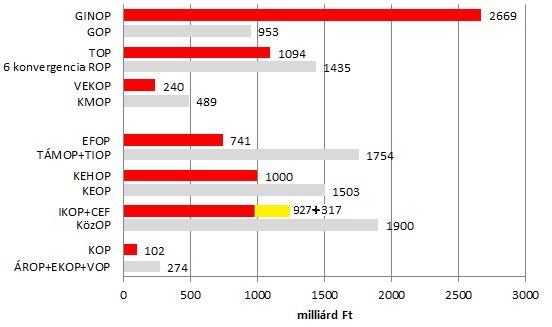 GINOP: Gazdaságfejlesztési és Innovációs OP 
TOP: Terület- és Településfejlesztési OP
VEKOP: Versenyképes Közép-Magyarország OP 
EFOP: Emberi Erőforrás Fejlesztési OP
KEHOP: Környezet- és energiahatékonysági OP
IKOP: Integrált Közlekedésfejlesztési OP
CEF (Európai Összekapcsolási Eszköz)
KOP: Végrehajtási Koordinációs OP
A 2007-2013-as „szakaszolt projektek” az IKOP keretét csökkenthetik, azaz csak kevesebb a „szabad” keret.
A CEF csak az EU által előre meghatározott TEN-T törzshálózati projektekre használható (közútra  a források max. 10%-a), 2016 után a „nemzeti borítékok” megmaradó forrásaira a többi konvergencia ország is pályázhat
EU forrás + hazai társfinanszírozás, 283,4 Ft/€ árfolyamon a 7%-os teljesítménytartalékkal együtt
OP-k közötti lehatárolások
uniós elvárások
Fehér Könyv
A közlekedési szakterület Európai Uniós stratégiáját meghatározó FEHÉR KÖNYV, Útiterv az egységes európai közlekedési térség megvalósításához – Úton egy versenyképes és erőforrás-hatékony közlekedési rendszer felé című (2011.3.28., COM(2011) 144 számú), amelyben azok a közlekedési ágazati, alágazati célkitűzések, prioritások szerepelnek, amelyek szükségesek ahhoz, hogy az uniós elvárások, célok megvalósulhassanak. A Fehér Könyvben elvárás a közlekedés fejlesztése, a mobilitás támogatása, a versenyképesség és a fenntarthatóság. A versenyképesség, a piac működéséhez a dokumentum alapján meg kell teremteni az egységes európai közlekedési térséget. Ehhez elengedhetetlen a tranzitforgalom (és a hazai közlekedés) számára egy megfelelő szolgáltatási színvonalat (LOS) nyújtó, biztonságos, intelligens közúthálózat.
uniós elvárások
KSK
2012. március 14-i keltezéssel az Európai Bizottság kiadta a Bizottsági Szolgálati Munkadokumentumot „A 2014-2020 közötti közös stratégiai keretének elemei (KSK)” (angolul Common Strategic Framework (CSF)) címmel, SWD(2012) 61 final megjelöléssel.
uniós elvárások
A KSK 11 tematikus célkitűzést fogalmaz meg

kutatás, fejlesztés, innováció
infokommunikációs technikák fejlesztése
kis- és középvállalkozások fejlesztése
az alacsony széndioxid-kibocsátású gazdaságra történő átállás
a klímaváltozáshoz való alkalmazkodás
környezetvédelem és erőforrás-hatékonyság
közlekedésfejlesztés
foglalkoztatás fejlesztése
társadalmi befogadás és szegénység elleni küzdelem
oktatás fejlesztése
intézményi kapacitás fejlesztése
uniós elvárások
7. célkitűzés

„A fenntartható közlekedés előmozdítása és a szűk keresztmetszetek megszüntetése a főbb hálózati infrastruktúrákban”

újszerű megközelítés!
fenntartható közlekedés   -   szűk keresztmetszet 

(pl. a közlekedésbiztonság javítása, a baleseti góchelyek megszüntetése, amit 2007-13-ban 4 prioritást érintően elkezdtünk, ennek megfelel, folytatását a Bizottság várja.)
uniós elvárások
Idézve a KSK szövegéből:
„A beruházásokat nem a meglévő infrastruktúra karbantartására, hanem az új infrastruktúra kiépítésére és a meglévő infrastruktúra kapacitásának fokozatos korszerűsítéssel történő növelésére kell összpontosítani, tekintve, hogy a meglévő infrastruktúra karbantartására irányuló beruházásoknak európai uniós támogatás nélkül is pénzügyileg életképesnek kell lenniük;”
uniós elvárások
1.   Európai Bizottság pozíciós papírjának főbb közlekedési elvárásai:
Új komplex Nemzeti Közlekedési Stratégia készítése – az operatív program erre épüljön, a projektek ez alapján kerüljenek kiválasztásra
Transzeurópai közlekedési hálózatra (TEN-T) törzshálózatra fókuszálás, 
A TEN-T hálózaton kívüli közutak fejlesztésére hazai források használata
Közlekedési rendszer pénzügyi egyensúlyának megteremtése (fenntarthatóság)
uniós elvárások
2.  Indikatív helyett definitív projekt-lista, amelyre a felkerüléshez kell:
Kész megvalósíthatósági tanulmány
Pénzügyi fenntarthatóság, üzemeltetés finanszíroz-hatóságának igazolása, pozitív CBA
Szinte kész stratégiai környezeti és egyéb értékelések (pl. Natura 2000) – környezetvédelmi, közlekedésbiztonsági, fenntarthatósági előzetes hatásvizsgálat!
Állami támogatási kérdések tisztázása
Részletes megvalósítási ütemezés
uniós elvárások
3.  Teljesítménytartalék: a támogatások 7%-a csak az indikátorok 2018-as teljesítésekor jár  jól előkészített (~ engedélyes vagy kiviteli tervvel rendelkező) és gyorsan végrehajtható projektekre ösztönzés
uniós elvárások
Az Európai Számvevőszék 5/2013. sz. különjelentése, „Megfelelően használják-e fel a közúti beruházásokra fordított uniós kohéziós forrásokat?” címmel 2013. július 17-én jelentetett meg (német-, görög, lengyel- és spanyolországi, közúti beruházási projektek vizsgálata).
 
A különjelentés három fő ajánlást tett:
„A közúti beruházási projektek uniós társfinanszírozásának feltétele legyen az egyértelmű célok megléte, az utazási idő tervezett megtakarítását, a közúti biztonság javulását, a kapacitásnövekedést és a konkrét gazdasági hatásokat leíró mutatókkal együtt; a kifizetéseket tegyék függővé a legjobb munkamódszerekkel összhangban lévő költséghatékony közútépítési technikák alkalmazásától; a tagállamok pedig biztosítsák az útépítési beruházási projekteknél a nemzetközi versenyt , és közbeszerzési rendszereikben az elsődleges cél a leggazdaságosabb ajánlatok kiválasztása legyen.”
szakaszolás
Az Európai Bizottsággal történt hosszas egyeztetés után, a mi kezdeményezésünk eredményeképpen lehetőség lesz – meghatározott feltételekkel – a beruházásokat két programozási időszakot átívelően finanszírozni. Ezt nevezzük szakaszolásnak vagy hídprojekteknek. A közlekedési beruházások előkészítése és kivitelezése időigényes folyamat, ütemezést igényel; továbbá az építőipari beruházások folyamatossága is biztosítható ezzel a projektmenedzsment eszközzel.
szakaszolás
A szakaszolás lehetőségének köszönhetően a 7 éves uniós pénzügyi ciklus vége felé is el tudunk indítani fejlesztéseket, amelyeket aztán a következő időszak forrásaiból fejezünk be. Így a rendelkezésre álló forrásokat optimálisan ki tudjuk használni, az új időszakot pedig jelentős kifizetésekkel tudjuk indítani. A szakaszolt projekteket a finanszírozás miatt műszakilag és pénzügyileg két részre kell bontani, illetve biztosítani kell a beruházások helyét a következő időszak közlekedési operatív programjában, vagyis az IKOP-ban. A Budapest – Szolnok - Lőkösháza vonali vasútfejlesztések egy részét például már ilyen szemléletben készítettük elő, de egyes közútfejlesztési projektek is átnyúlhatnak a 2014-2020-as időszakra."
Köszönöm a megtisztelő figyelmet!